Involving Undergraduates in Statistical Consulting
Tisha Hooks (thooks@winona.edu)Christopher Malone (cmalone@winona.edu)
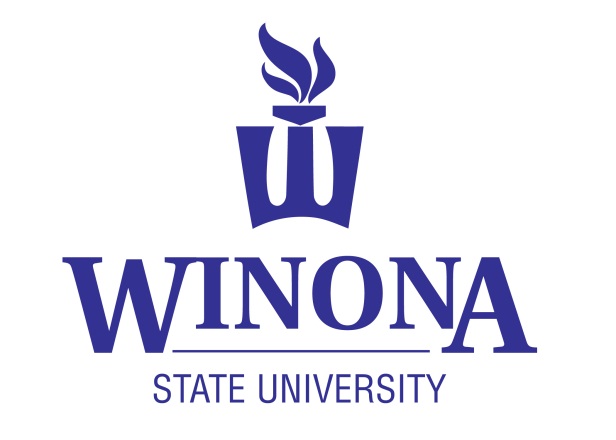 Motivation Behind Our Statistical Consulting Model
Winona State is primarily an undergraduate university with an enrollment of approximately 8,000 students
Over the past five years, there has been a substantial increase in both faculty and undergraduate research
The Department of Mathematics and Statistics created the WSU Statistical Consulting Center in 2007 to address the increasing demand for assistance with research projects
The Statistical Consulting and Communication course was first taught in the fall of 2008 with the following objectives in mind
Provide training in statistical consulting 
Develop skills in oral communication, written communication, collaboration, and teamwork
Prepare students to staff the consulting center
Description of Our Statistical Consulting Model
Overview of Our Statistical Consulting Course
The First Six Weeks – Course Content
The First Six Weeks – Course Assignments
Course Content for the Remainder of the Semester
Examples of Past Projects Encountered by our Students
Some Challenges Presented by Our Consulting Model
Advantages of Our Consulting Model
References
American Statistical Association. Curriculum Guidelines for Undergraduate Programs in Statistical Science. Retrieved May 6, 2012, from http://www.amstat.org/education/curriculumguidelines.cfm.
American Statistical Association. (1999). Ethical Guidelines for Statistical Practice. Retrieved May 6, 2012, from http://www.amstat.org/about/ethicalguidelines.cfm.
Boomer, KB, Rogness, N., Jersky, B. (2007). Statistical Consulting Courses for Undergraduates: Fortune or Folly? Journal of Statistics Education, 15(3).
Daniel, Cuthbert. (1969). Some General Remarks on Consulting in Statistics. Technometrics, 11(2): 241-245.
Derr, Janice. (2000). Statistical Consulting: A Guide to Effective Communication. Pacific Grove, CA: Brooks/Cole.
Higgins, James. (1999). Nonmathematical Statistics: A New Direction for the Undergraduate Discipline. The American Statistician, 53(1): 1-6.
Hunter, William. (1981). The Practice of Statistics: The Real World Is an Idea Whose Time Has Come. The American Statistician, 35(2): 72-76.
Lurie, William. (1958). The Impertinent Questioner: The Scientist’s Guide to the Statistician’s Mind. American Scientist, 46(1): 57-61.